Reviewer Training for Organizations and Schools Accreditation
Revised January 2024
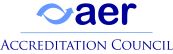 History of Accreditation within the Field of Visual Impairment
1962 AD Hoc Committee on Accreditation was appointed by the American Foundation for the Blind.
1963 COMSTAC: The Commission Standards and Accreditation of Services for the Blind, an autonomous commission, was established to be responsible for both the development of standards and the creation of a permanent accrediting body.
1967 COMSTAC Report called for the establishment of the National Accreditation Council for Agencies Serving the Blind and Visually Handicapped (NAC).
2017 AER assumed the accreditation program previously managed by NAC.
2018 AER membership approved an amendment to the AER Bylaws which gave the AER Accreditation Council legal and functioning authority.
[Speaker Notes: Eileen]
Organization of AER and AERAC
The chart on the next slide shows two separate structures:  the AER Board and membership structure; and an independent AER Accreditation Council structure.

It is important for the AER Accreditation Council to make independent decisions from the AER board so that the Council has the authority it needs and the legitimacy that is required.

AER Central Office coordinates the work of the Council, the Higher Education Accreditation Commission and the Review Panels. HEAC develops the standards, the review panels use the standards to evaluate the programs and report back to HEAC. The Accreditation Council approves the recommendation for accreditation status,  adjudicates appeals and follows up on provisional accreditation and annual reports.
AER ORGANIZATIONAL CHARTThe illustration on the right shows the two separate structures within AERBVI as explained on the previous slide.
AER ACCREDITATION COUNCIL (AERAC)
ROLE and COMPOSITION of the AER ACCREDITATION COUNCIL (AERAC)
Policy and Standards Approval

Makes All Accreditation Decisions

Chair is AER Executive Director

Members (up to 12) 
Representatives of Consumer Organizations, and Field Related Professionals/Experts, 
Chair of Higher Education Accreditation Commission
Chair of Organizations and Schools Accreditation Commission
Member representing the public
ROLES of the ORGANIZATIONS and SCHOOLS ACCREDITATION COMMISSION (OSAC)
Policy and Standards Development

Selection of Review Panels

Panel Recommendations Review
COMPOSITION OF OSAC
Members
Chair who also serves as a member of AER Accreditation Council

7 MEMBERS:

At least one member from a specialized School for the Blind

At least one member from an Organization providing direct services to adults who are blind or visually impaired.
Reviewer Qualifications -- Accreditation Review Panels
Three or more years of recent (i.e., within the last 5 years) related field and/or administrative experience or at least 10 years of prior related experiences.
No conflict of interest with the organization or higher education institution seeking accreditation.
Completion of a self-directed course using materials provided by AERAC and passing of an exam with a score of 80 or better.
Excellent oral and written communication skills.
Composition of OSAC Review Panels
OSAC review panels generally have 2 discipline-specific 

members reflecting the services provided by the 

organization.  At least one member also has experience in a 

management role.  If the organization is seeking 

accreditation of more than 4 or 5 services, additional 

member(s) may be added.
Role of OSAC Review Panels
The full panel reviews Management Standards.

Program Standards usually are reviewed by both panel members but in the case of a larger organization with more programs, additional panel members will be assigned to allow division of the total number of standards into smaller batches.

The panel chooses which members will interview which staff, stakeholders, board members and consumers.

The full panel prepares a report on their findings and recommendation. The AER Accreditation Manager conveys it to OSAC.
Ethical Considerations for Accreditation Review Panels
It goes without saying, but we’ll say it anyway: 

Reviewers have an ethical obligation to review programs objectively and to render their decision based on the information gathered in the review process. 

Any personal or professional opinions outside the review process should not affect the panel's decisions, although observations about the review process and/or the standards themselves are welcome and can be shared with the accreditation manager at any time.
OSAC Application Process—Part 1
Organization Submits Application and fee* to AER.

2. AER Accreditation Manager meets with Organization members to outline and clarify the process.

3. Organization Submits Self-Study.

4. Organization arranges and records a public forum (may be virtual) to invite feedback on its Accreditation self-study. The forum must be accessible and open, not a pre-selected group.
[Speaker Notes: Refer to Handbook for Organizations]
OSAC Application Process—Part 2
5. Accreditation manager and organization review a list of qualified panel candidates for conflicts of interest and a panel is formed by the accreditation manager.
6. Review of Self-study materials by Panel.

7. Virtual Tour of Organization and Interviews by Panel.

8. Evaluation & Report Completed by Panel.

9. Recommendation and Report Submitted and Presented to OSAC and then to the Council. Council Makes Decision.
[Speaker Notes: Refer to Handbook for Organizations]
* Application Fee
With the application, the organization pays a fee: 	
         
$500 for new accreditation / $350 for re-accreditation. 


Accredited Organizations & Schools are required 

to pay annual dues to maintain accreditation.  These dues 

help to defray the actual cost of maintaining the 

accreditation program without burdening organizations 

with a higher total cost up-front in one lump sum.
Classification of Standards
NOTE: All standards can be seen at https://www.aerbvi.org/organizations-agencies-and-schools-for-the-blind-

There are 2 sets of standards:

 MANAGEMENT STANDARDS

 PROGRAM STANDARDS
Management Standards
All Management Standards are Absolute standards. 100% compliance is required by all organizations applying for accreditation.

Policy and Administration (PA)  		Financial Management (FM)
Staff and Volunteers (SV)			Buildings and Grounds (BG)

Community Relations, Public Education & Fundraising (CRPEF)
Community and Consumer Involvement (CCI)
Program Evaluation and Improvement (PEI)
Program Standards—slide 1 of 3
The organization selects the programs for which it is seeking accreditation.
Program Standards – All Ages
Orientation and Mobility Instruction Services (OMIS)
Assistive Technology (AT)
Vision Rehabilitation Therapy (VRT) 
Vocational and Rehabilitation Counseling (VRC)
Low Vision Clinic Services (LVCS)
Recreation Program (RP)
Residential Facilities and Health Care (RFHC)
Program Standards—slide 2/3
Program Standards – All Ages, continued
Itinerant Services (IP)
Short Term (STP) and Support Services Programs (SSP)
Community Integration Services (CIS)
Outreach Services (OS).
Provision of Reading Materials (PRM)
Blindness Prevention (BP)
Industries Employment Services (IES)
Program Standards—slide 3/3
Program Standards – Birth Through School Age
Early Intervention Programs (EIP)
Preschool Programs (PP)
K-12 Programs (K-12)
Supplemental Learning Curriculum (SLC)
Multiple  Disabilities Programs (MDP)
Identification and Referral (IR)
Assessment of Need (AN)
Program Design (PD)
Self Study and Document Preparation
Once the organization determines for which programs it will be seeking accreditation, it creates committees to complete its self-study.
Standards are either Absolute Standards or Critical Standards
All Management Standards are Absolute. 
Some Program Standards are also Absolute, as indicated by an asterisk (*).
The remaining Program Standards are Critical
Supporting documentation is required and narratives are recommended
The organization’s committees use the Self-Study forms to score each standard as Met, Partially Met or Not Met.   
When standards are only partially met or are not met, the self study committee must provide a written explanation.
[Speaker Notes: Refer to the standards document open the standards document book]
Examples of Documentation: Policy and Administration Self-Study
To illustrate compliance to the standards and to enable a full evaluation 
of the organization’s Policy & Administration, the following are some of 
the required documents:
Articles of Incorporation and Tax Exemption Letter
Mission Statement
 Strategic Plan
Core Values
Organizational Chart

Refer to the actual Self-Study Document for a Complete List
[Speaker Notes: Refer to AER Accreditation Standards Organizations Handbook]
Responsibilities of the Review Panel
Reviews materials submitted by the organization.
Meets to reach consensus scores on each set of management and program standards -- as fully, partially, or unmet.
Accreditation manager shares initial consensus with Organization/ School and invites clarification for further review by panel.
Conducts interviews with staff, administrators, students, consumers, and stakeholders to verify compliance.
Develops a written report
Recommends to OSAC a decision regarding accreditation status
Program Accreditation Status
OSAC conveys its recommendation to the AER Accreditation Council which makes the final determination on accreditation status:
Full Accreditation: has met 100% of the standards designated as absolute, and has met at least 95% of the standards designated as critical. 
Provisional Accreditation:  did not meet minimum standards in one of the absolute standards and/or has only met between 85% and 94% of the areas designated as critical, and the program agrees to rectify  shortcoming(s) within one year. 
Not Accredited:  did not meet minimum standards in a large number of standards.
Discussion
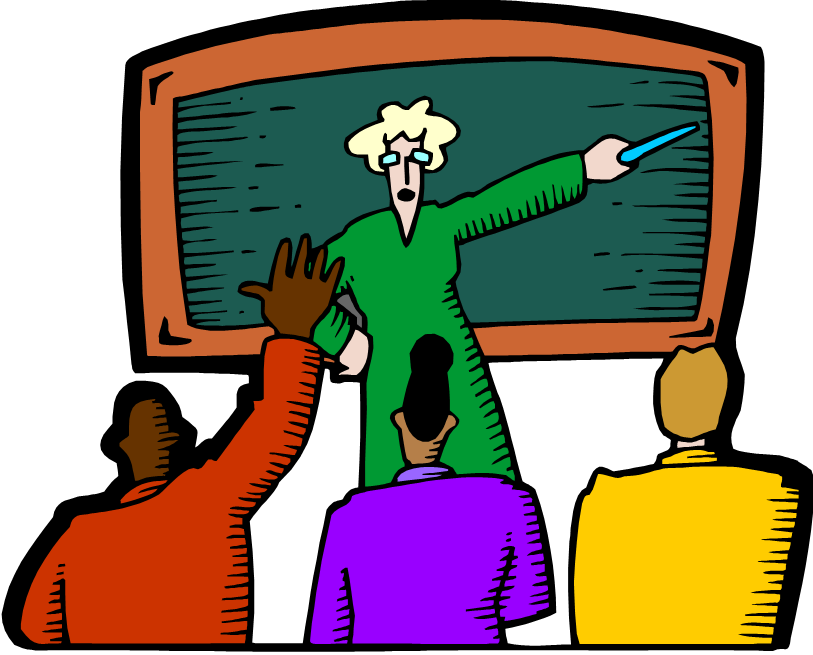